Color Wheel Theory
Color Theory
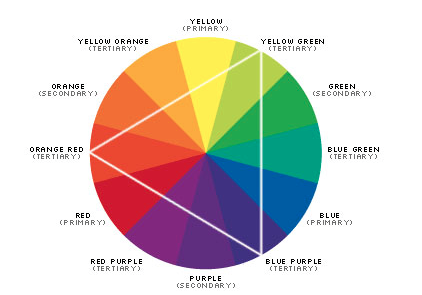 A body of practical guidance to color mixing and the visual impact of specific color combinations.
There are 3 types of Color
Pigment Color: Paints. (tempera, acrylic, oil, dyes, etc.)When we refer to pigment colors, we are referring to colors on the color wheel.
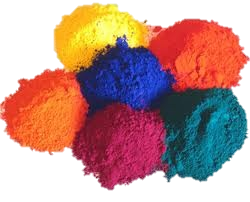 Light Color
Spectrum color, or light that is reflected
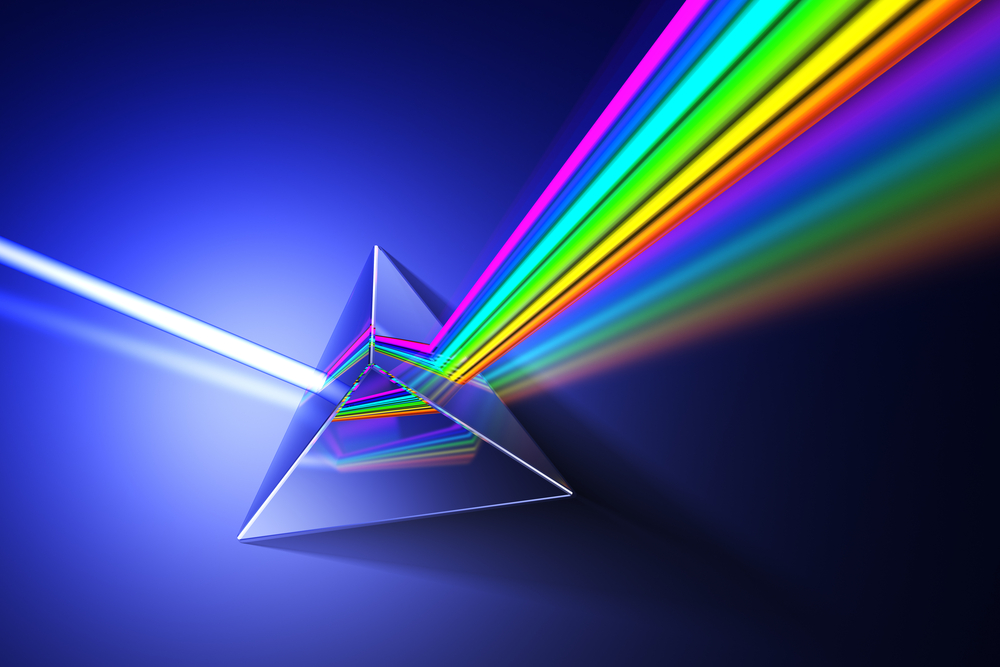 Object Color
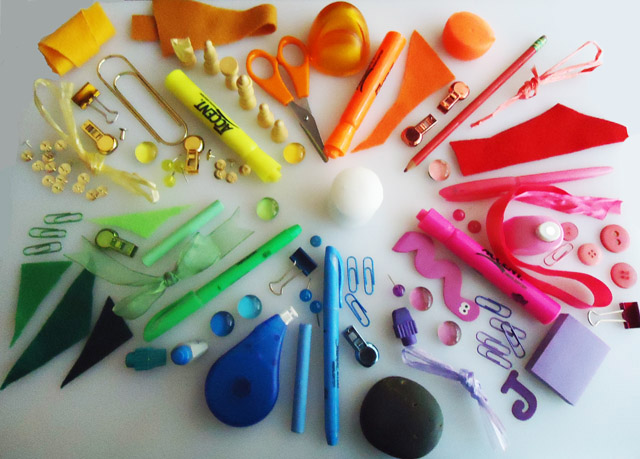 Represents the color that an object really is.
Primary Colors
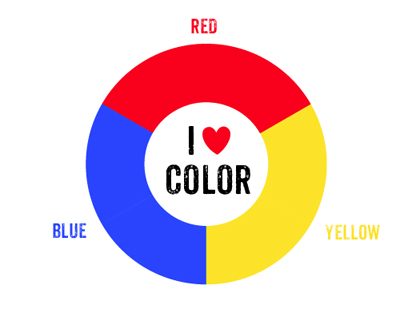 These are your source colors. They make all other colors on the color wheel, but no two colors can combine to create them.
Secondary Colors
These Colors are created by combining two Primary colors in equal proportions.
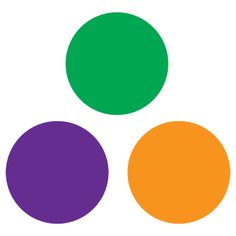 Intermediate Colors
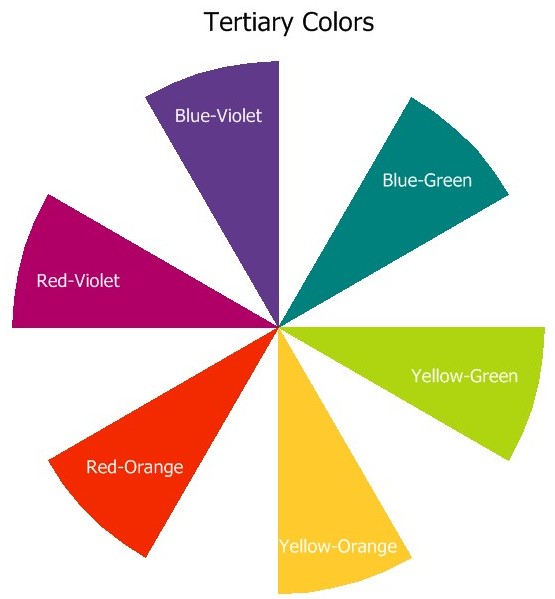 These colors are created by mixing a primary and a neighboring secondary color.
When naming an intermediate color ALWAYS list the Primary color first.
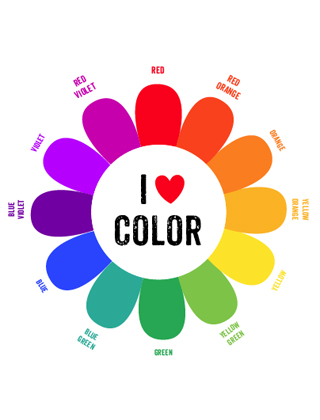 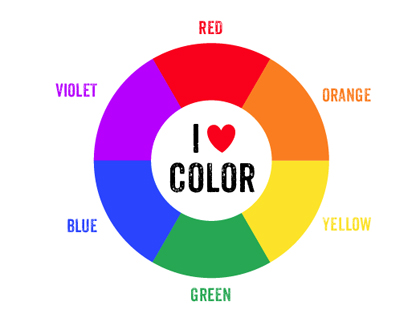 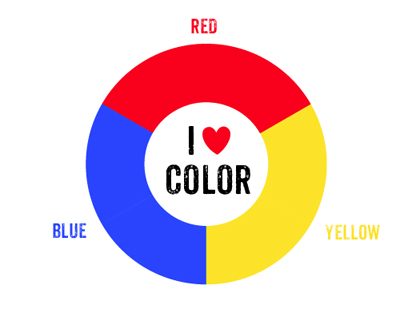 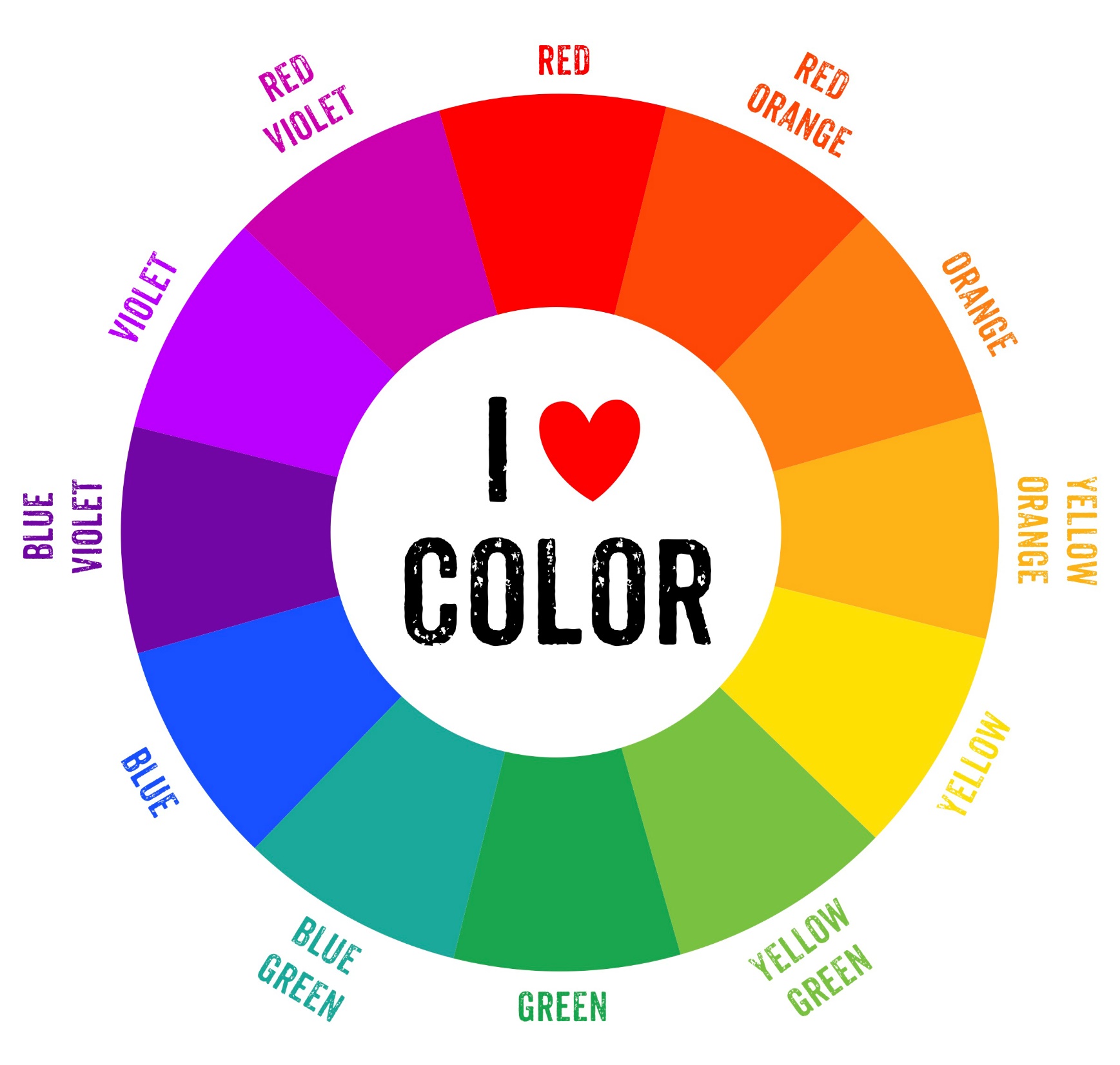 Value Pigments
Whites, Blacks and Grays
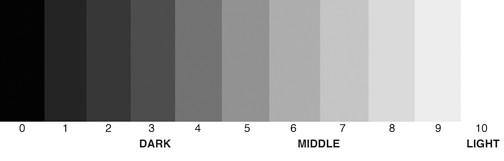 Neutral Pigments
Earth colors, browns, tans, sienna's, etc.
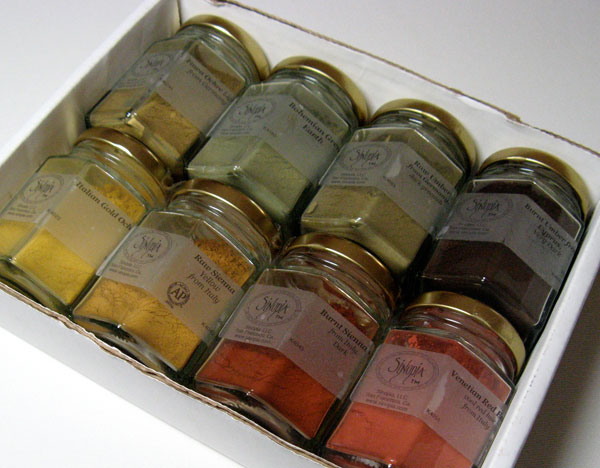 Every Color has 3 Properties:
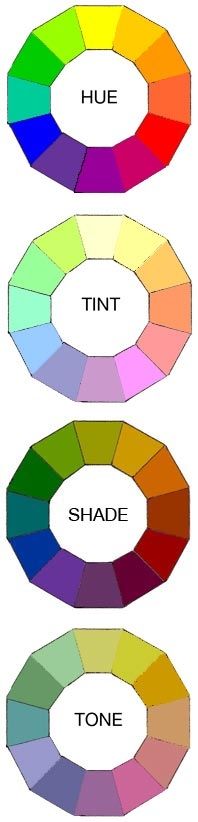 Hue: Simply means the name of a color.
Value
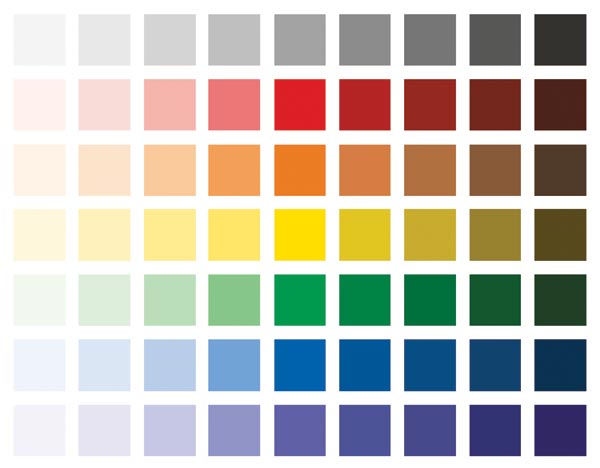 Refers to the lightness or darkness of a color.
Intensity
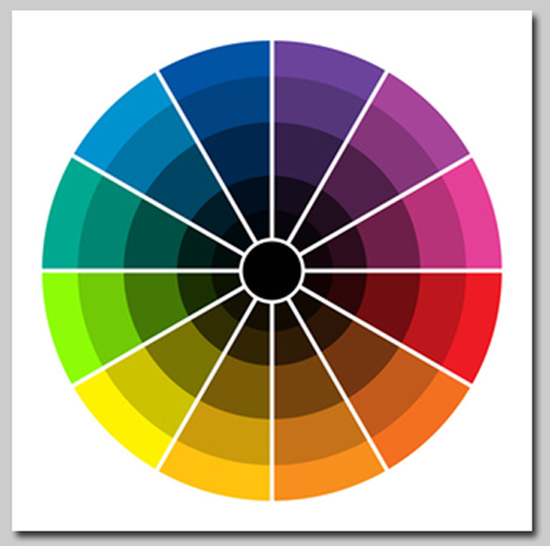 The degree of brightness or dullness of a color.
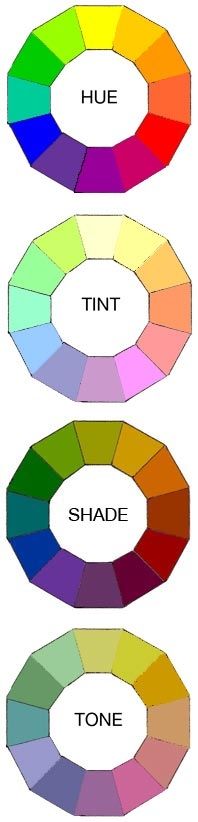 Using Value Pigments
Color + White = TINT
Color + Black = SHADE
Color + Gray = TONE
Monochromatic
A color scheme using only one color and it's tints and shades.
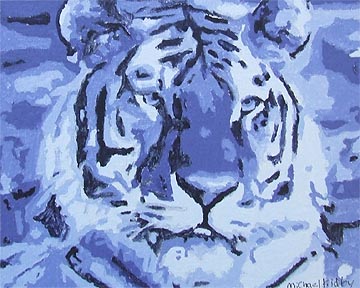 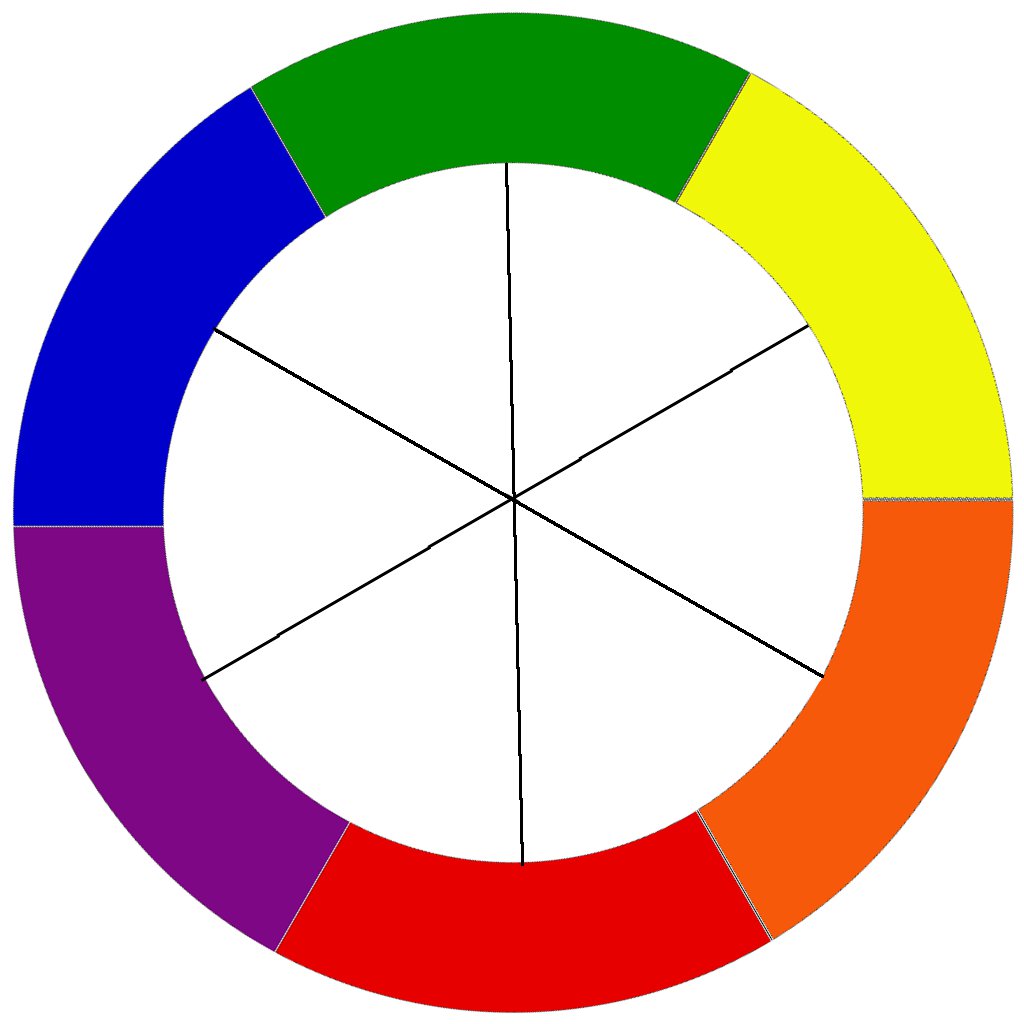 Complementary
A color scheme using two colors across from each other on the color wheel. Every color has ONE compliment.
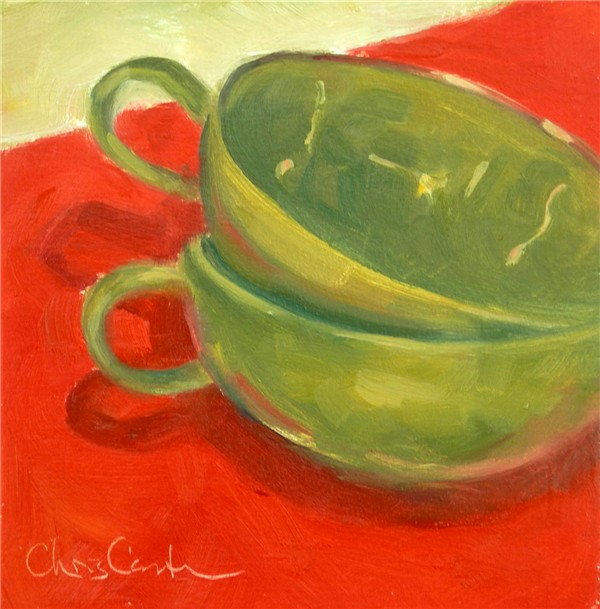 Tension/Emphasis
How can you use colors? Contrast
[Speaker Notes: You are learning to manipulate color and paint to your advantage]
Warm Color Scheme
These colors are associated with warmth, like Red, Yellow and Orange. They tend to advance on the picture plane.
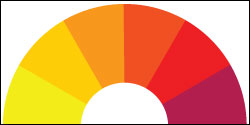 Cool Color Scheme
These colors are associated with cool things; Like Blue, Violet, and green. They tend to recede on the picture plane.
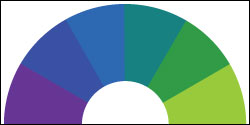 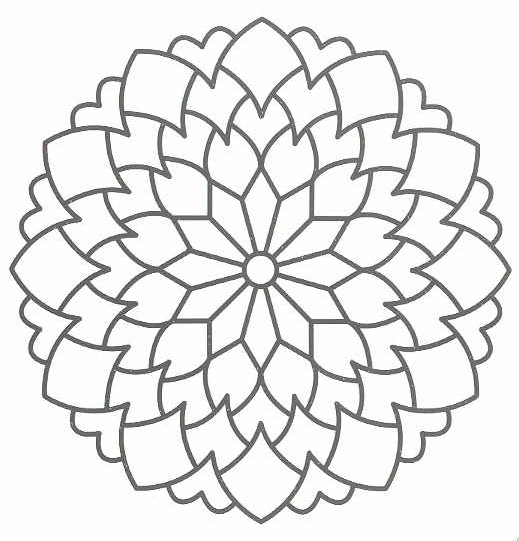 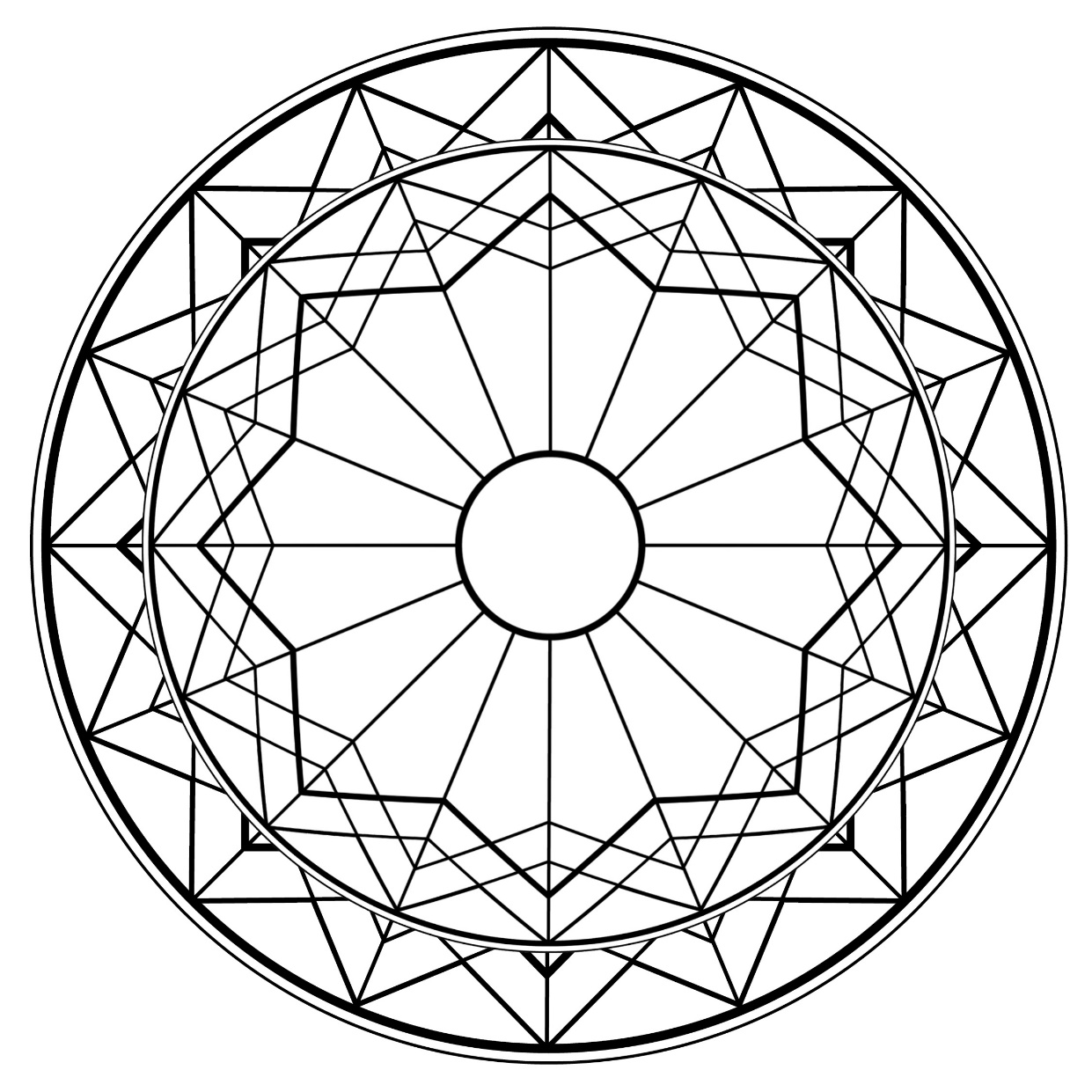 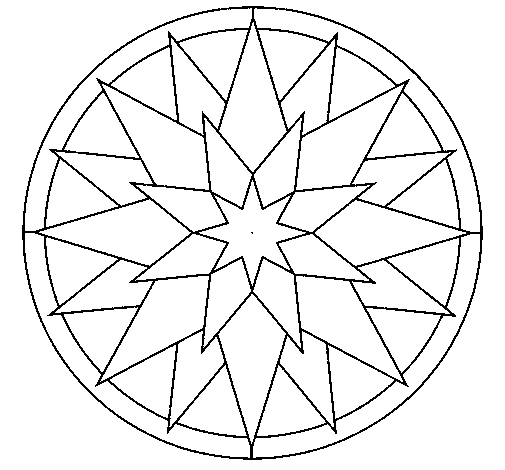 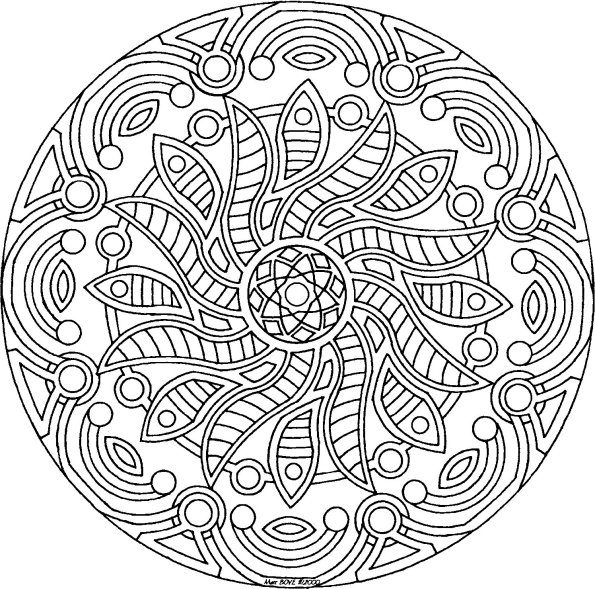 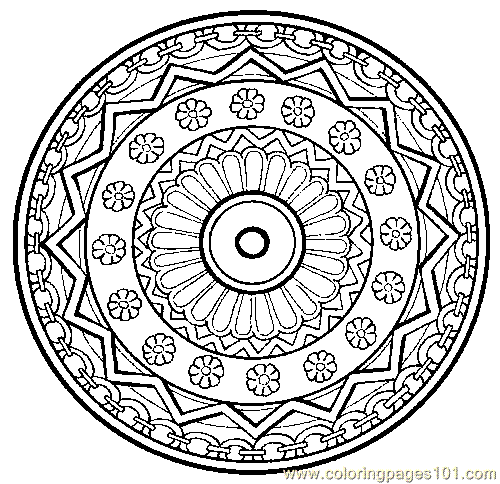